THREE YEAR CONSULTATIVE AND CAPACITY BUILDING PROJECT
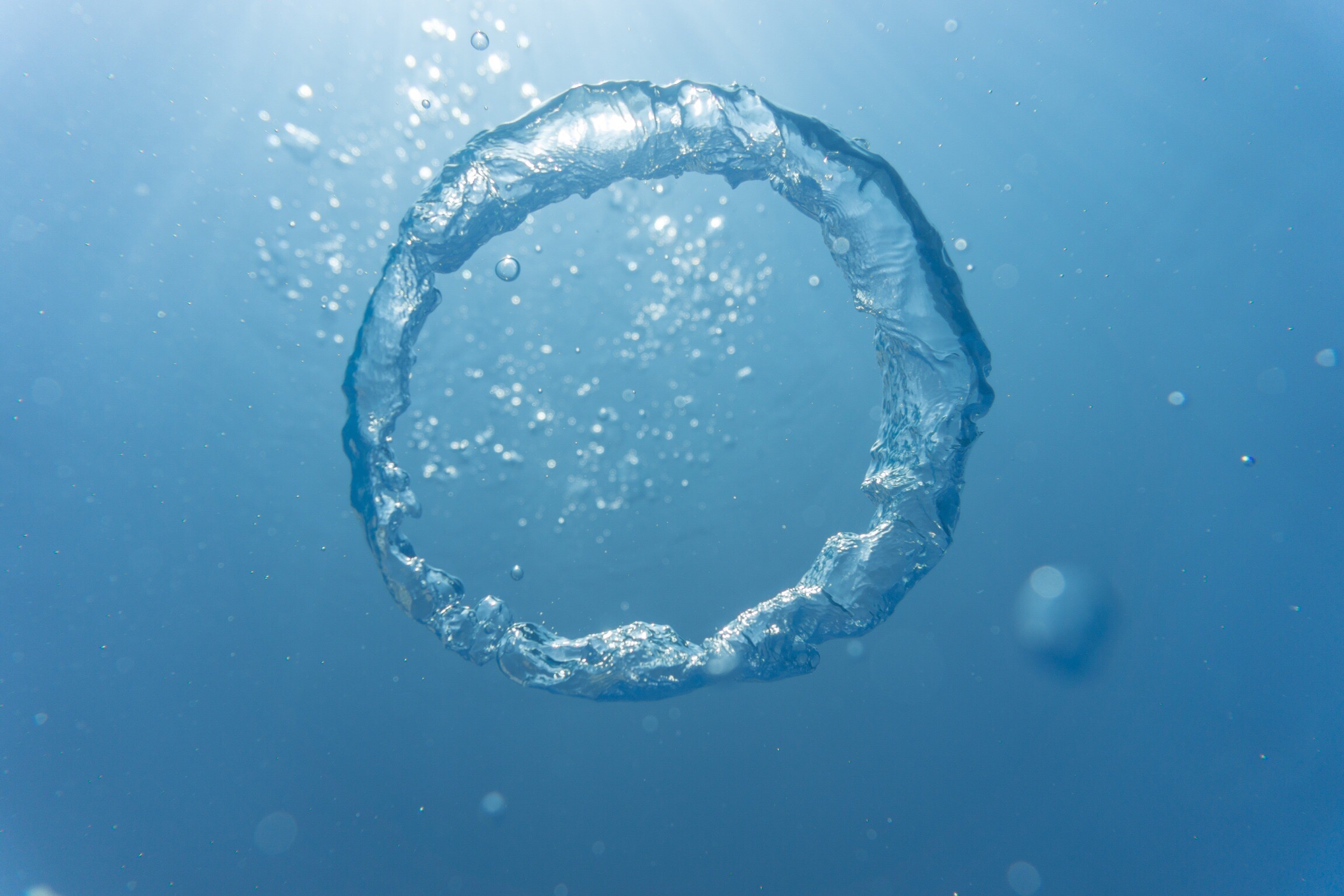 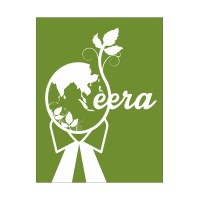 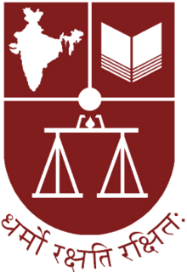 CENTRE FOR ENVIRONMENTAL LAW, EDUCATION, RESEARCH AND ADVOCACY, NATIONAL LAW SCHOOL OF INDIA UNIVERSITY IDENTIFIED AS KEY RESOURCE CENTRE FOR THE PROJECT UNDER THE AEGIS OF THE NATIONAL JAL JEEVAN MISSION, MINISTRY OF JAL SHAKTI, GOVERNEMNT OF INDIA.

UNDER THE PROJECT, CEERA, SEEKS TO ORGANISE TRAINING PROGRAMMES AND WORKSHOPS.

THE DELIVERABLES UNDER THE PROJECT SHALL BE AIMED AT STRENGTHENING THE LEGAL AND GOVERNANCE FRAMEWORK ON WATER GOVERNANCE IN INDIA
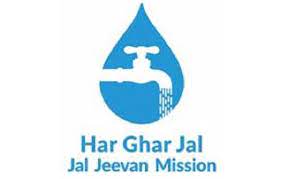 CEERA, NLSIU IS NOW 
KEY RESOURCE CENTRE 
FOR CAPACITY BUILDING FOR JAL JEEVAN MISSION (JJM)- HAR GHAR JAL
“Building Partnership and Changing Lives”
NATIONAL JAL JEEVAN MISSION
MINISTRY OF JAL SHAKTI, GOVERNMENT OF INDIA